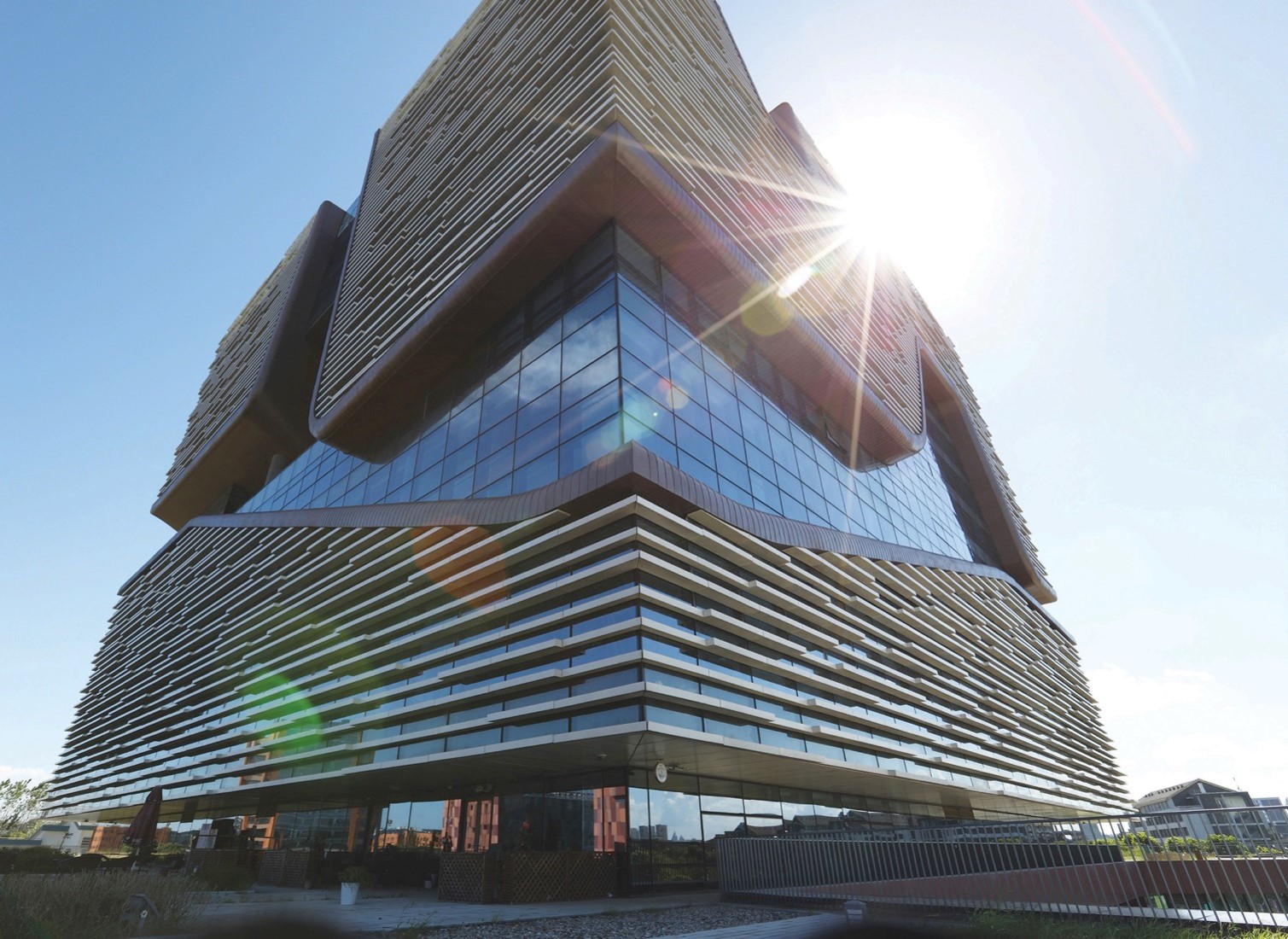 LIBRARY AS A BRIDGE FOR SCHOOL OF SCIENCE
Xiangxiang Dong

Subject Librarian
March 2023
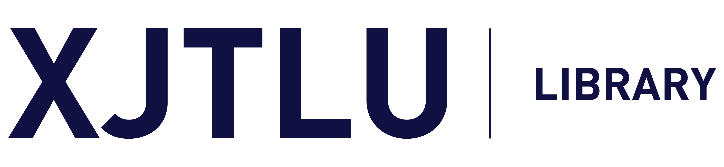 1
OUTLINE
Library Spaces

Library Resources

Library Search Tools

Library Services

Textbook Service
LIBRARY SPACES
Library @ SIP Campus
XJTLU Library at SIP campus is located in the Central Building of the university, with  a huge space of 22,000 square meters. It is able to provide 2,800 seats and 300  computer terminals in various locations of its 9 levels of space.
Opening Hours
Monday-Friday:	8:00~22:00

Saturday and Sunday:  9:00~22:00


Opening hours for special periods  will be announced separately.
Library @ Taicang Campus
XJTLU Library at Taicang campus is located in the Block D of the university, with  around 6,500 square meters. It has 3 floors for users’ activities and 1 floor for  compact shelves. It provides around 400 seats and 18 group study rooms to meet  the varied student needs of learning space.
Opening Hours
Monday-Friday:	8:00~22:00

Saturday and Sunday:  9:00~22:00

Opening hours for special periods  will be announced separately.
Library Space Guide
Group Study Room
Information Commons
Learning Commons
Self-Printing, Copying and Scanning Area
Mobile Phone Zone
Catalogue Searching Area
LIBRARY RESOURCES
Print Materials
Currently, XJTLU Library holds over 680,000 printed books, 247 different titles of  domestic magazines and periodicals, 153 titles of imported magazines and  periodicals and 34 kinds of newspaper.
SIP Library Floor Plan
Level 3: New Arrivals, Short Loan Area, Course Reserved  Area, Newspapers
Level 4: General (History, Education, Political Science, etc.)
Level 5: Language and Literature, Graded Readers, Past  Exam Papers
Level 7: Social Sciences
Level 8: Fine Arts, Technology
Level 9: Science, Mathematics, Medicine
Level 10: Priority Cataloguing Area
BORROW & RETURN A BOOK
Book Loan Quota and Loan Period
Special Collections, Current Journals and Bound Journals are not for loan. They can only be viewed in the Library.
9
About Digital Resources
XJTLU Library provides access to about 170 high-quality academic databases, which contain 166,838 e-journals, 938,153 e-books and other resources.
Full-text (E-Journals)

E-Books
Bibliographic Databases
Statistics
Reference Resources

News/Magazines
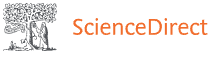 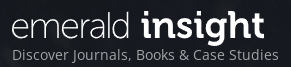 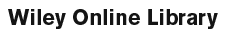 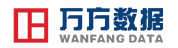 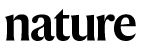 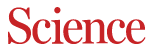 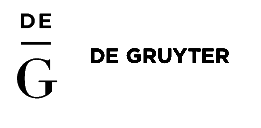 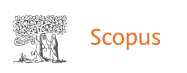 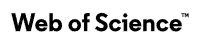 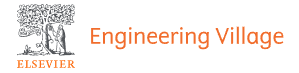 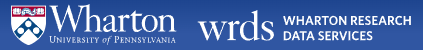 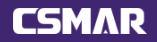 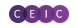 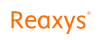 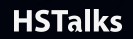 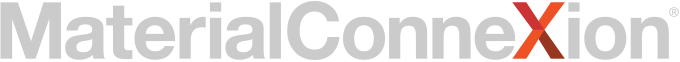 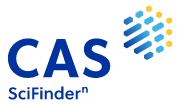 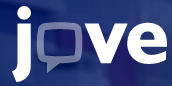 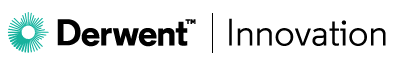 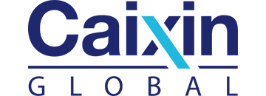 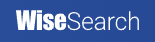 10
How to access the UoL Lib e-resources ?
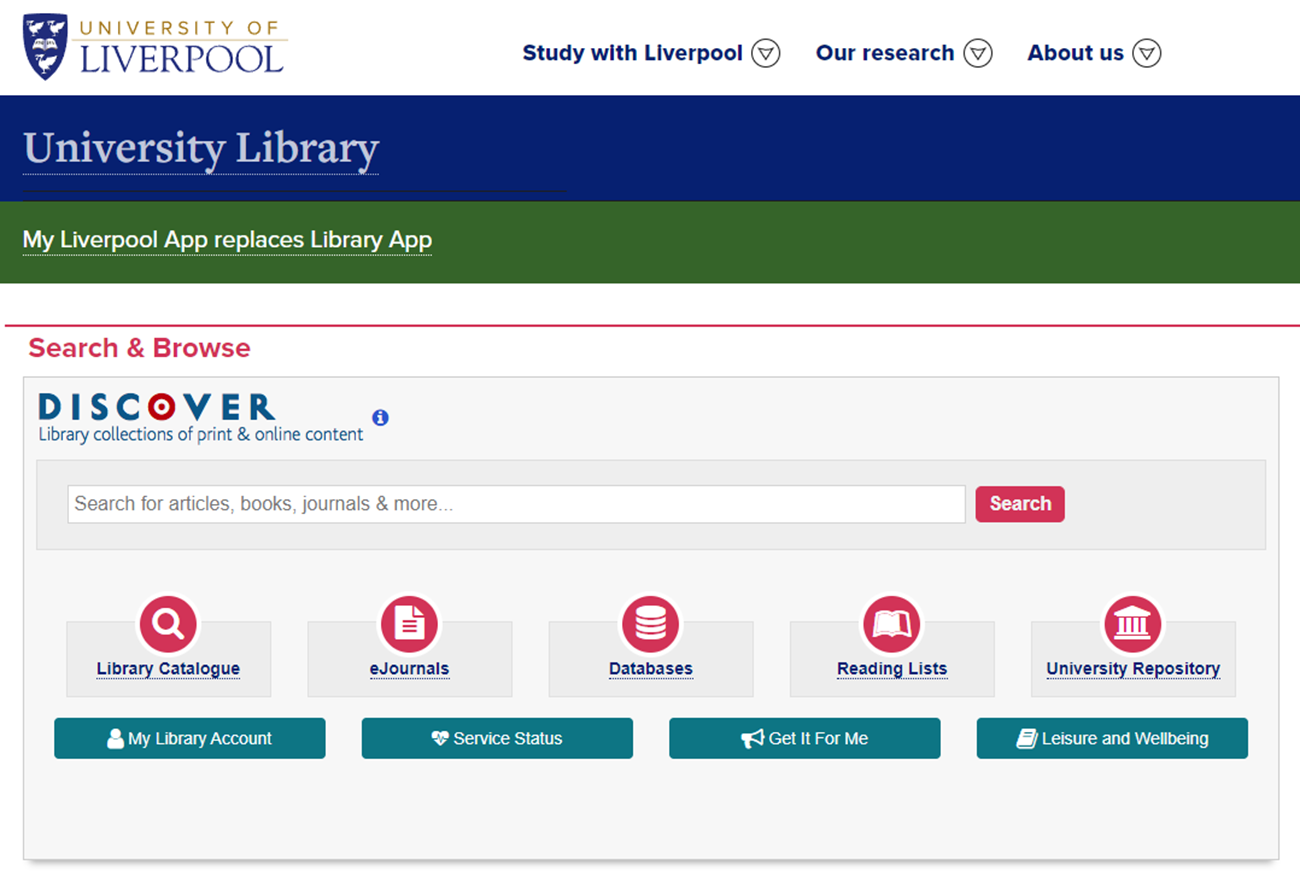 Please contact the liaisons for help through the contact information below when authorized users has any enquiry about the UoL Library access.
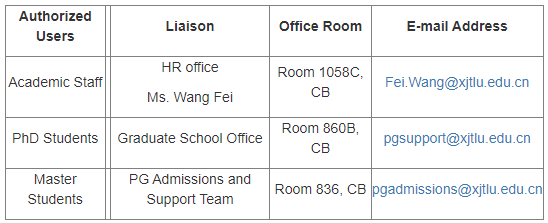 How can I get access to the University of Liverpool Library e-resources?
Resource Recommendation
Hardcopy recommendation
Select desirable titles in Library Pre-approval Plans, the newly published booklists, updated in Library Newsletter
Fill in the Purchase Request Form and send it to your liaison librarian
Fill in the Staff Reimbursement Request Form for Library approval and purchase  the item by yourself
Select and place orders in the following bookstores:
E’slite Bookstore（苏州诚品书店）
Phoenix Bookstore（凤凰苏州书城）
Xinhua Bookstore in Guanqian Street（观前街新华书店）
For more details and relevant forms: http://libguides.lib.xjtlu.edu.cn/bookacquisition
E-resource recommendation
New digital resource subscription should be conducted within digital resource  budget plan, which is released annually in Library Affairs Committee in March.
LIBRARY SEARCH TOOLS
LIBRARY SEARCH TOOLS
Library search tools, including Discover, Library Catalogue, Databases and E-Journals, can be accessed via Library homepage.
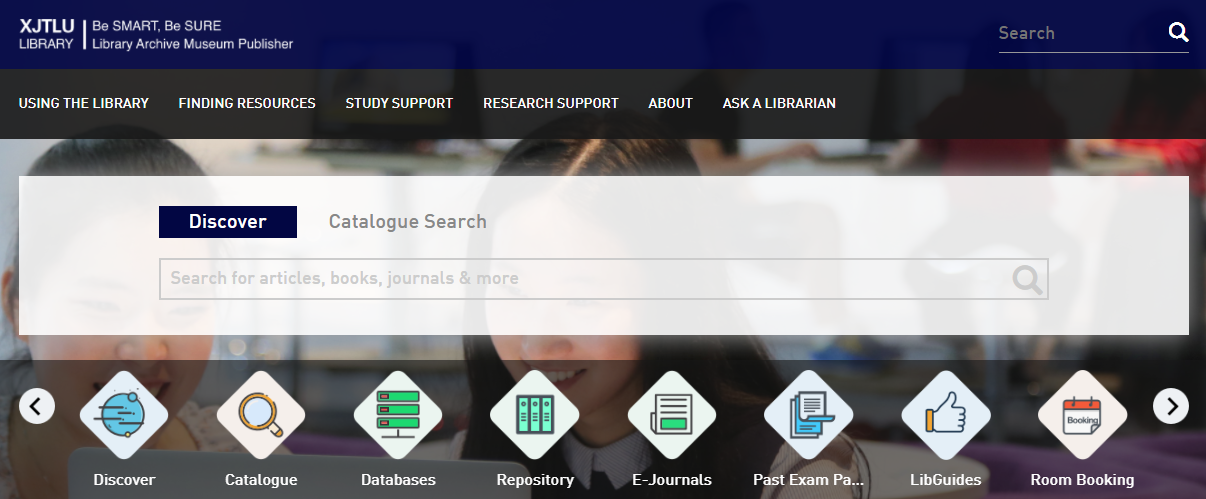 14
LIBRARY SEARCH TOOLS
DISCOVER
One-stop searching platform with library’s entire collection searchable in a single search box,
including printed books, e-books, journal articles, newspapers, theses, etc.
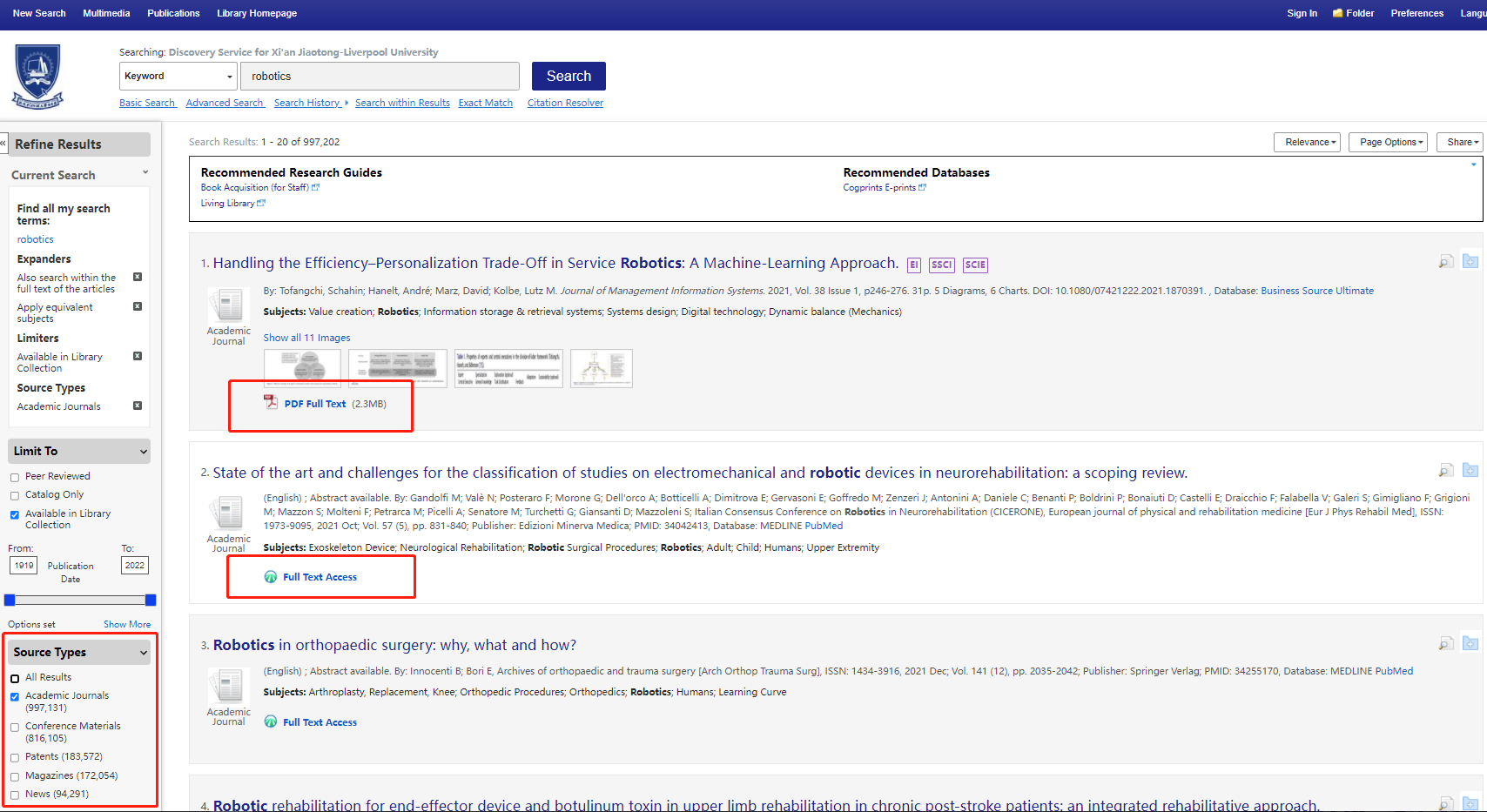 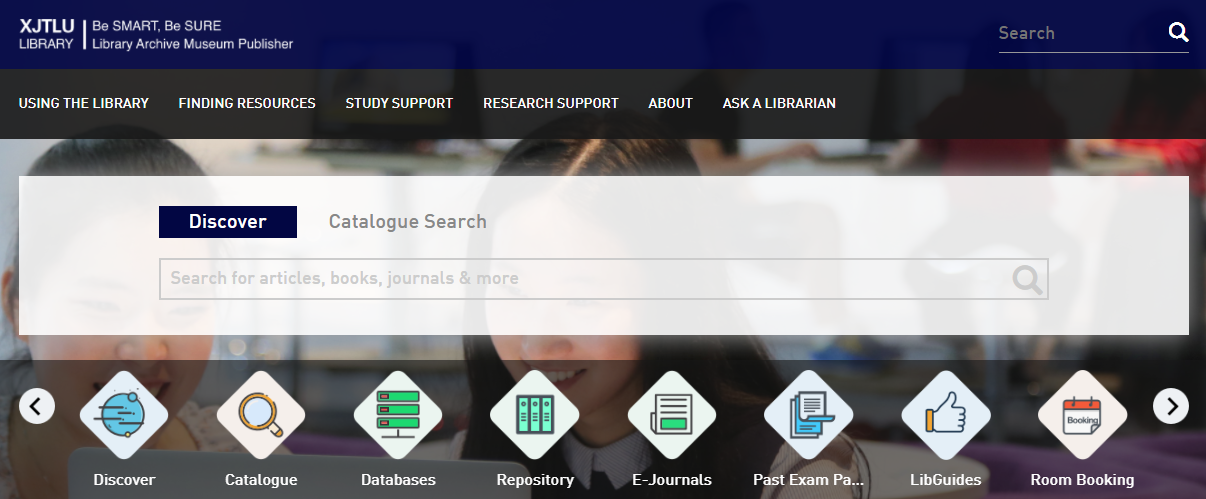 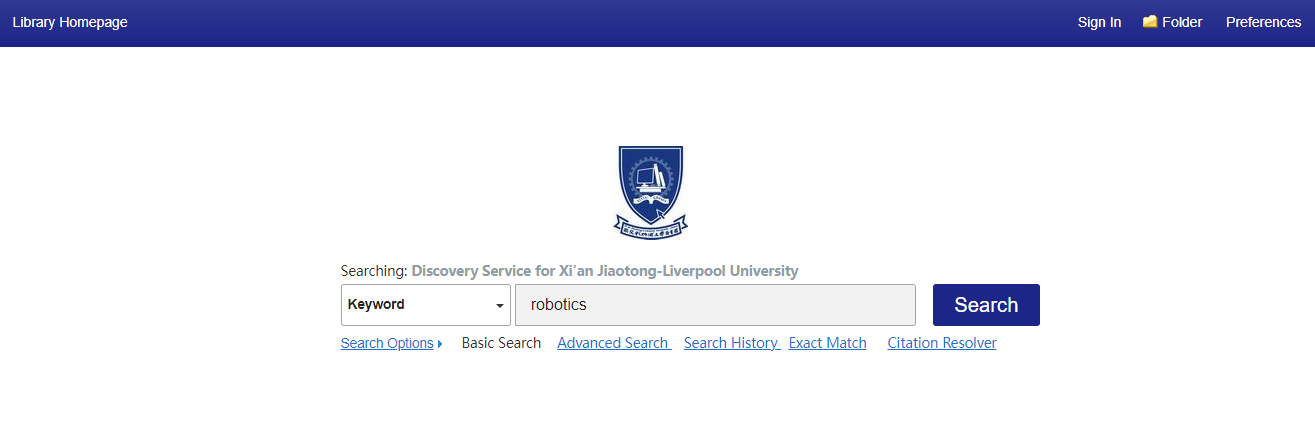 15
Five-step Roadmap to Effective Searching
Broaden your search
Narrow your search
Evaluate your results
Make your results work for you
Define your information need
Be compre-hensive.
Ensure nothing is missed un-necessarily.
“Cast your nets wide”.
Be focused.
Exclude any ‘noise’.
“Use the right nets”.
Identify gaps.
Assess unexpected results.
Review search terms with new knowledge.
Be efficient with your time.
Search alerts.
Citation seraching.
What types of resources do you need?
Identify where to search
Identify key concepts
Discover as Search Engine
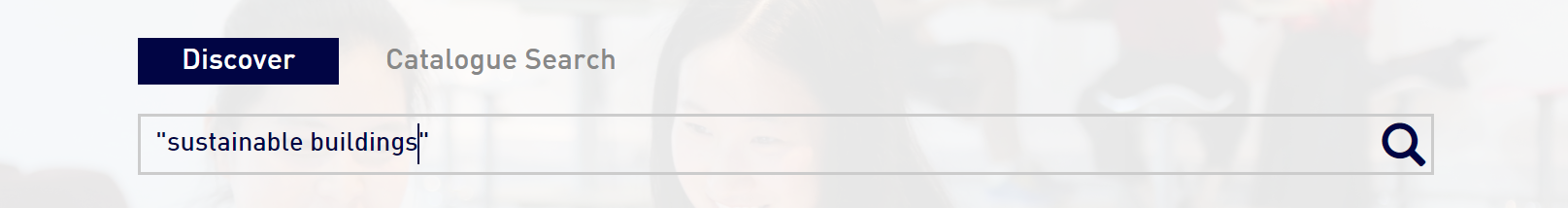 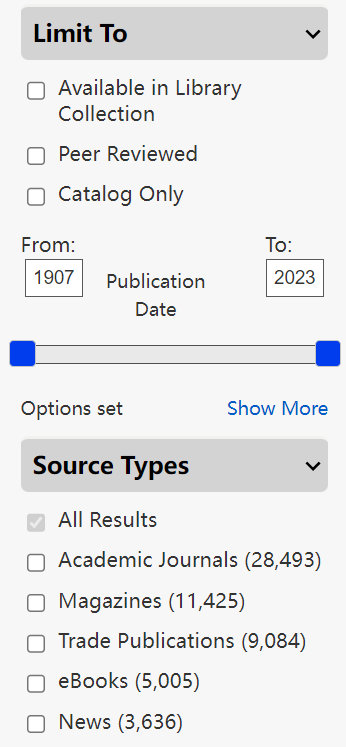 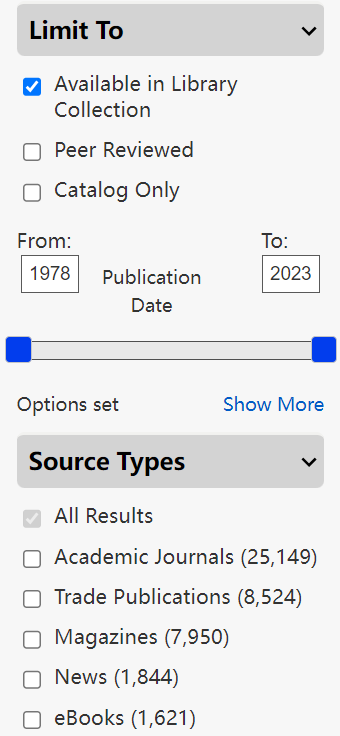 When you remove limiter “Available in Library Collection”, you’ll be able to get more results.

Interlibrary loan service is integrated.
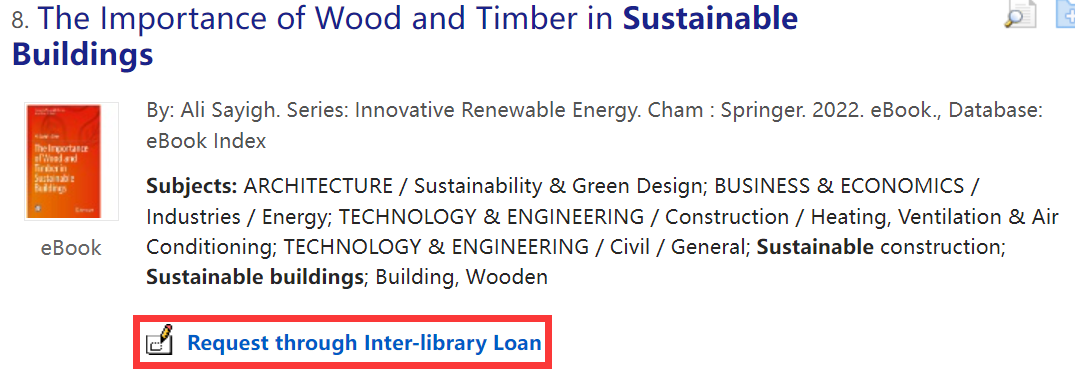 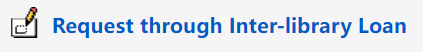 LIBRARY SEARCH TOOLS
Catalogue
Also known as OPAC (Online Public Access Catalogue), allows everyone to publicly search the Library’s print books and subscribed e-books.
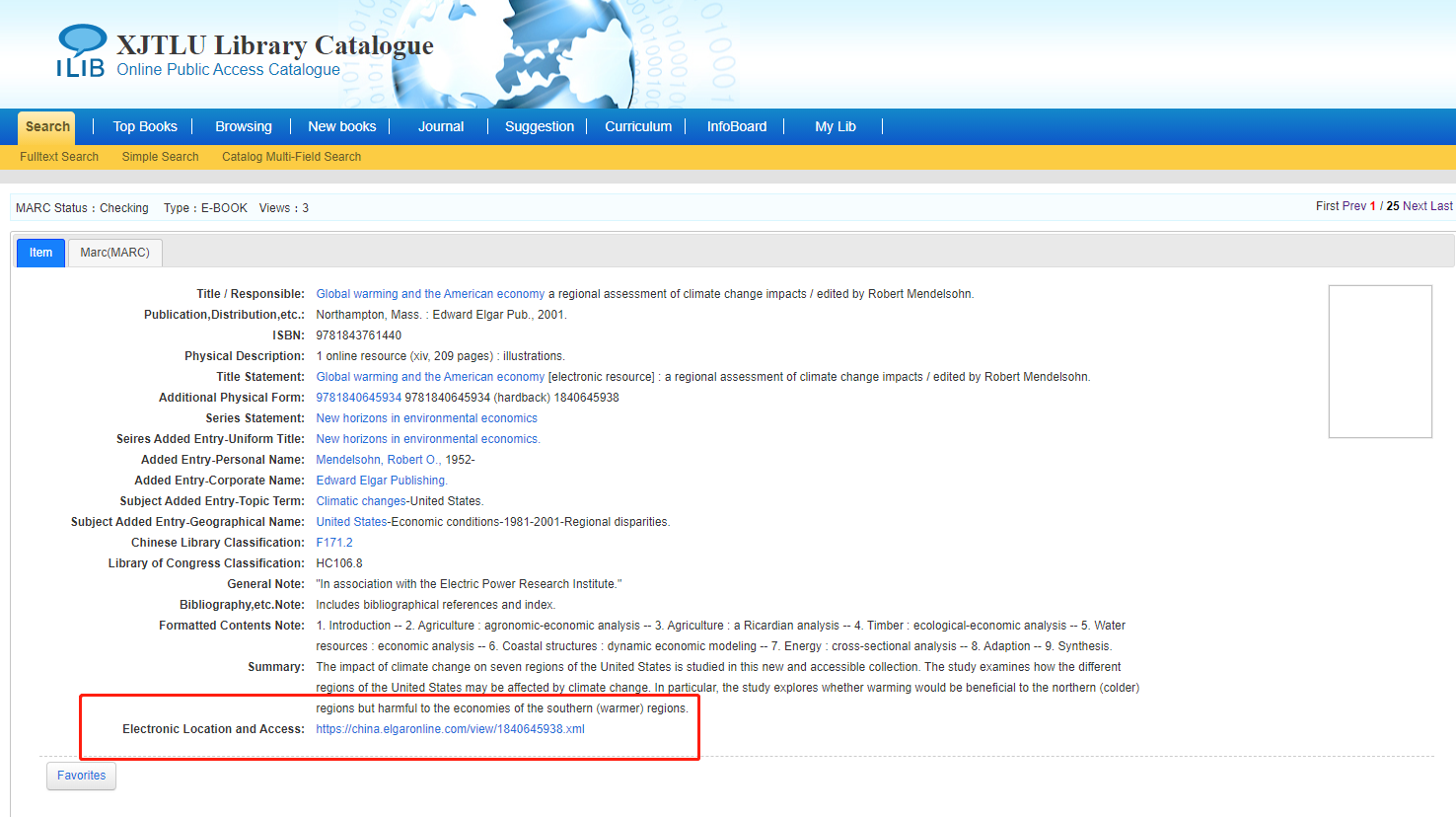 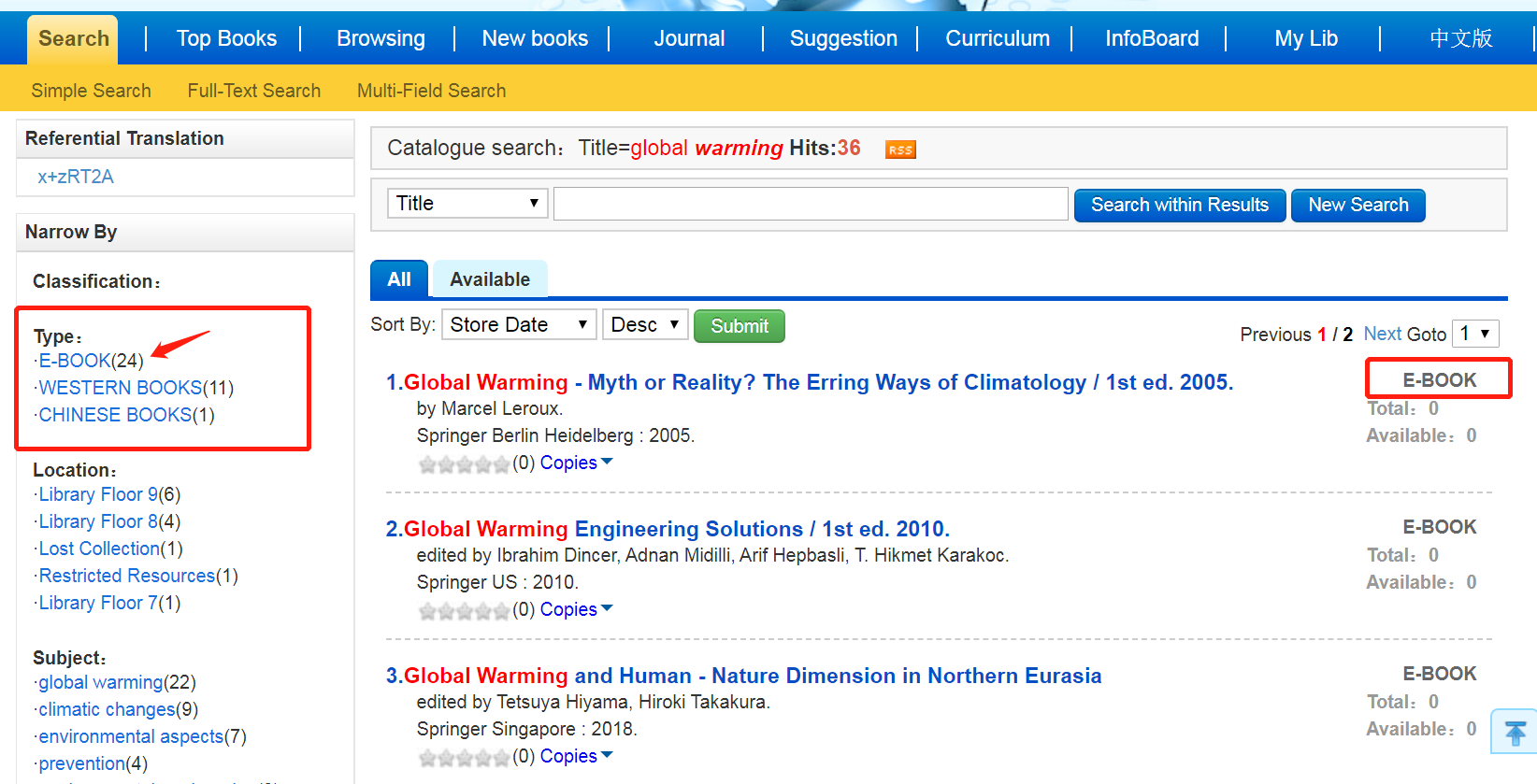 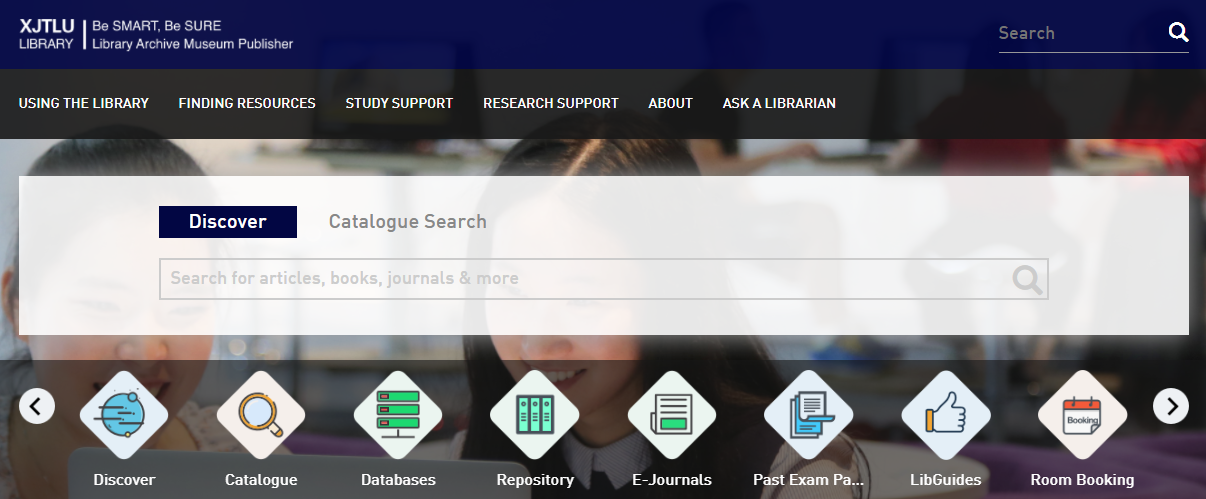 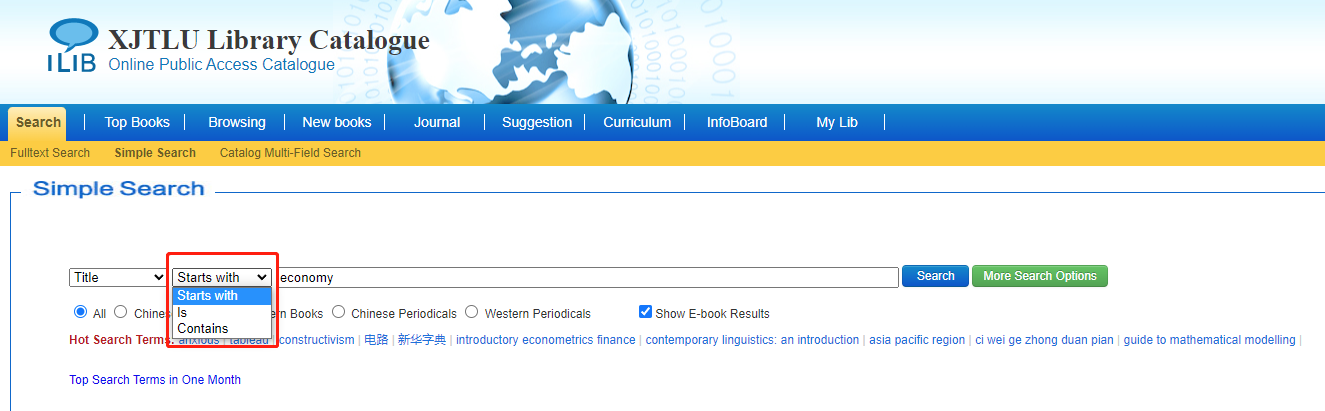 18
LIBRARY SEARCH TOOLS
Databases
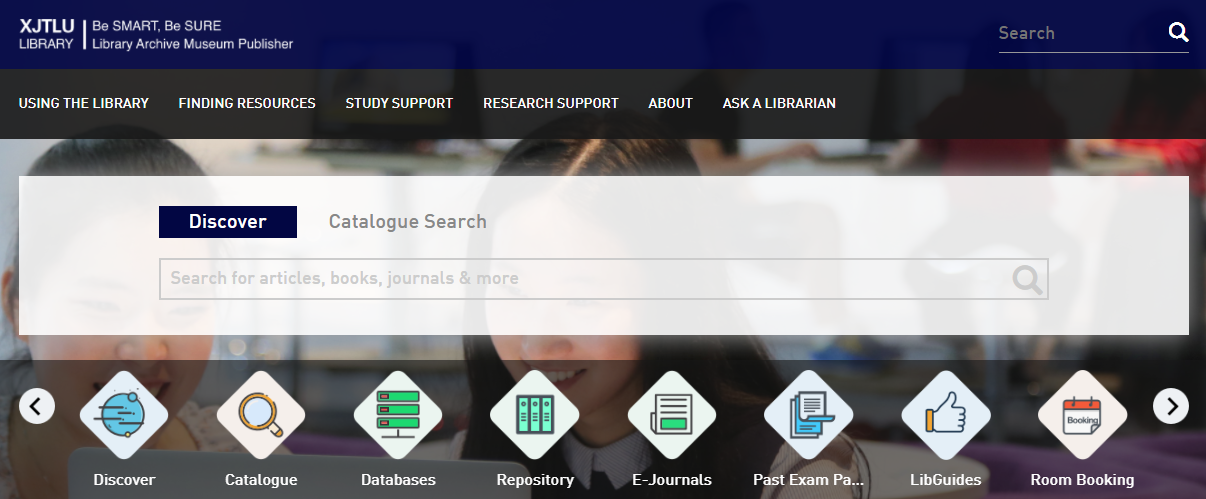 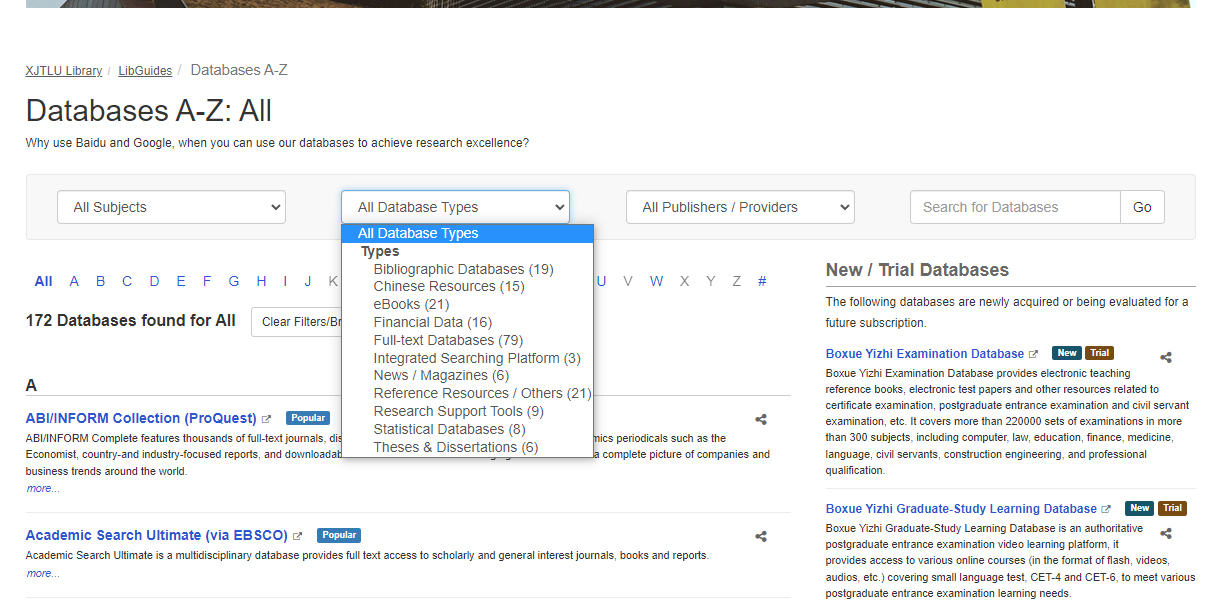 19
LIBRARY SEARCH TOOLS
E-Journals
All of the subscribed journals are indexed in the platform.
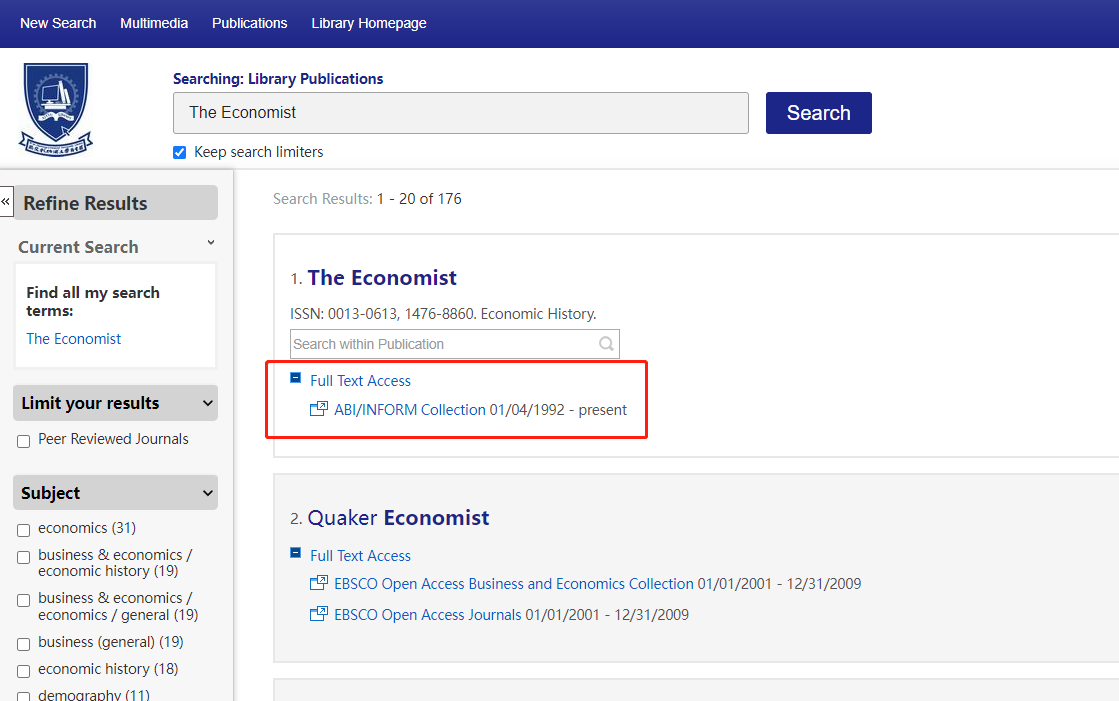 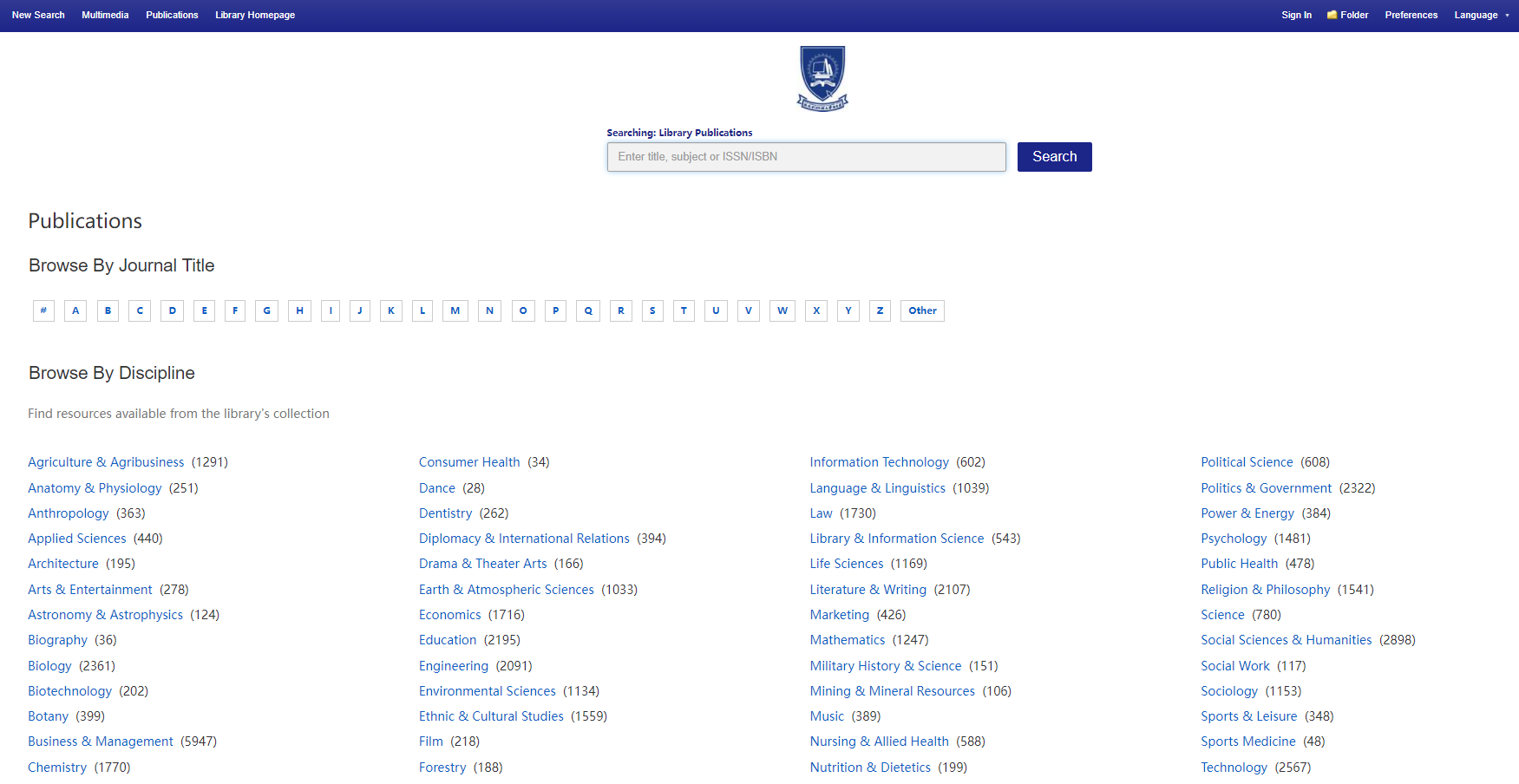 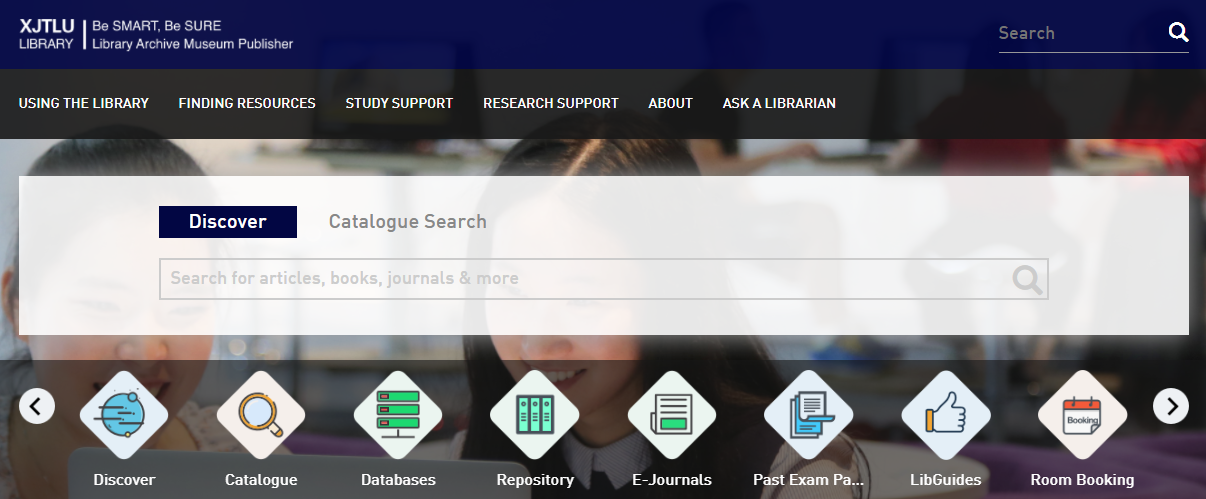 Off-Campus Access
If you are on campus…
Connect your Laptop to campus network, you can use search tools and access library databases directly .
If you are off campus…
Access library digital resources through EZproxy or XJTLU VPN depending on which search tool you use to find an item (DISCOVER? E-Journals? Catalogue? Databases?).
Off-Campus Access
For Library Catalogue (OPAC):
If you are using Library Catalogue, then make sure that you have installed XJTLU VPN and connected to it.
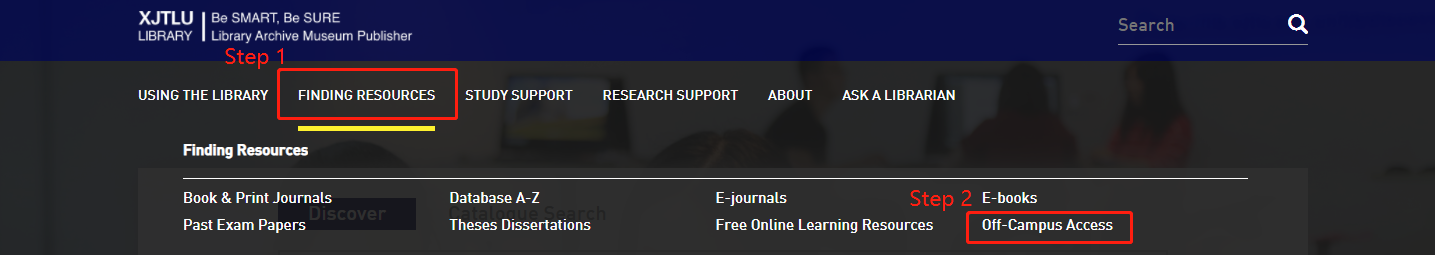 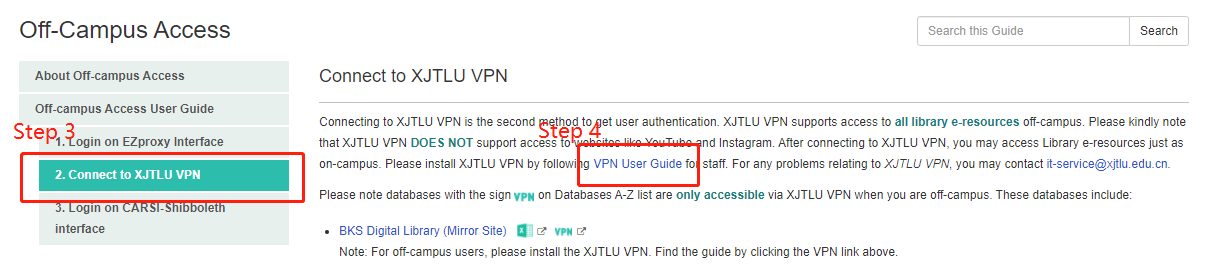 Off-Campus Access
For Databases
Most of databases can be accessible via EZproxy by clicking database title on the database list. Discover can be accessible via Ezproxy directly, without vpn.
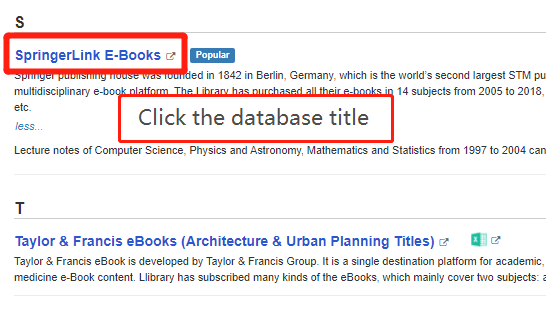 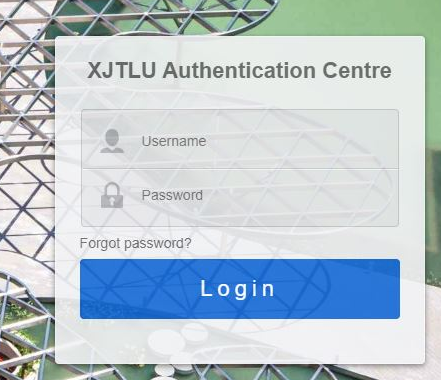 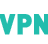 For some special cases, the databases with            are only accessible via XJTLU VPN. Click HERE to find the VPN User Guide.
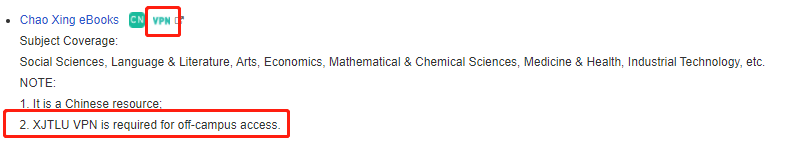 23
LIBRARY SERVICES
24
INTER-LIBRARY LOAN
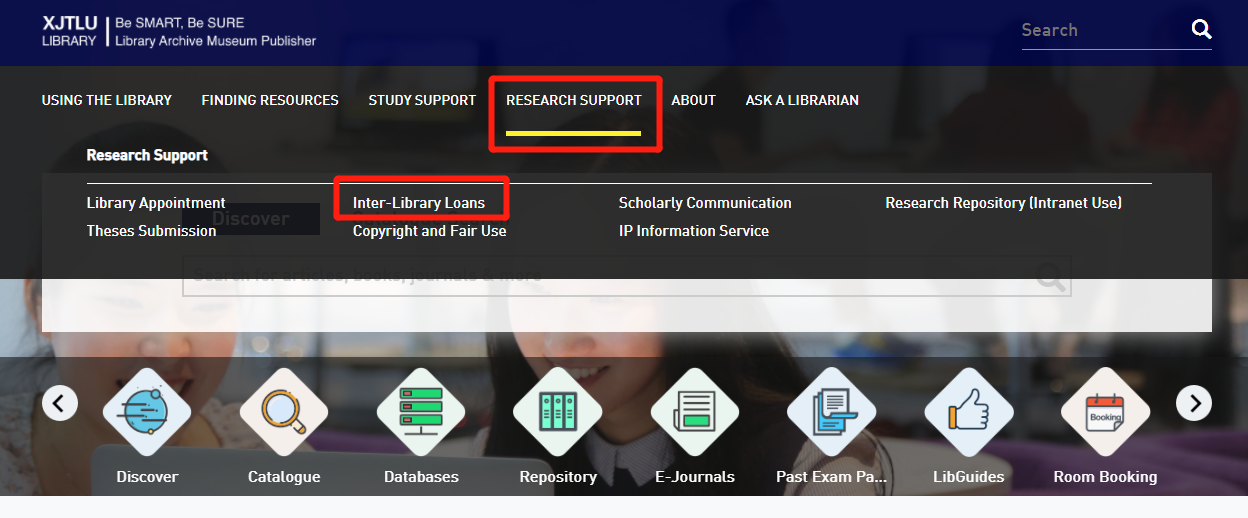 The Library provides inter-library loan service, which helps you find and borrow materials  (not available in our collections) from other libraries.

Beyond XJTLU Library Catalogue and DISCOVER:

Duxiu Academic Search – a comprehensive database which provides full texts of  journals via document delivery

Inter-library Loan (ILL) Service
an online platform that you may  submit your requests using XJTLU  account
international patrons can fill in Document Delivery Service Request Form and
submit to ILL@xjtlu.edu.cn
25
Online REFERENCE SERVICE
Ask a Librarian -- LibAnswers
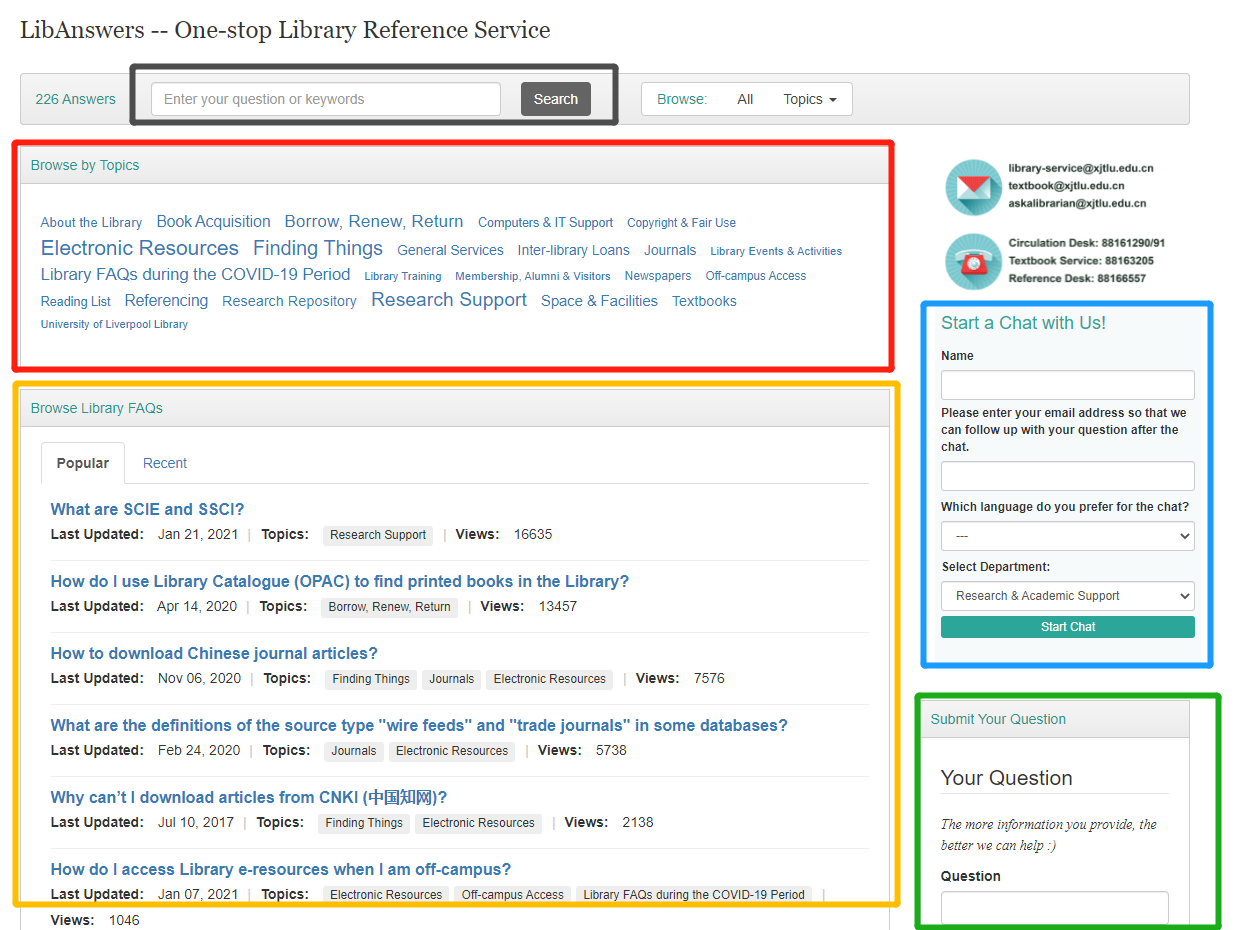 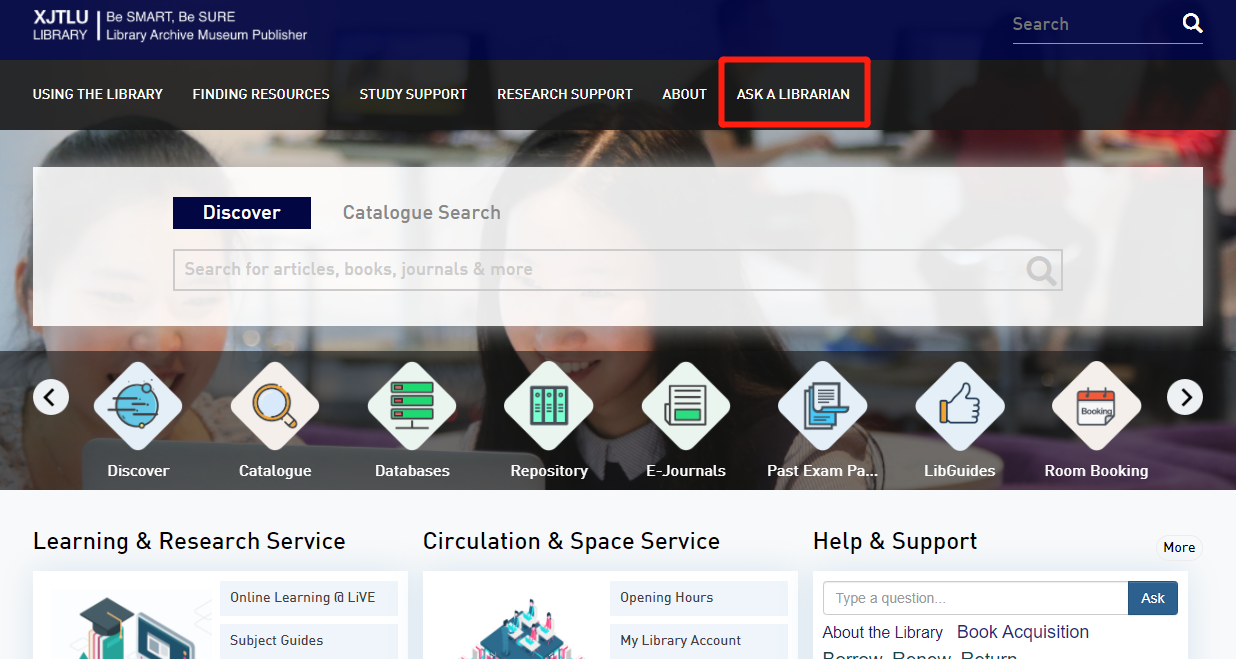 26
REFERENCE SERVICE
Libguides:
all the guides that helps to effectively use the resources and services
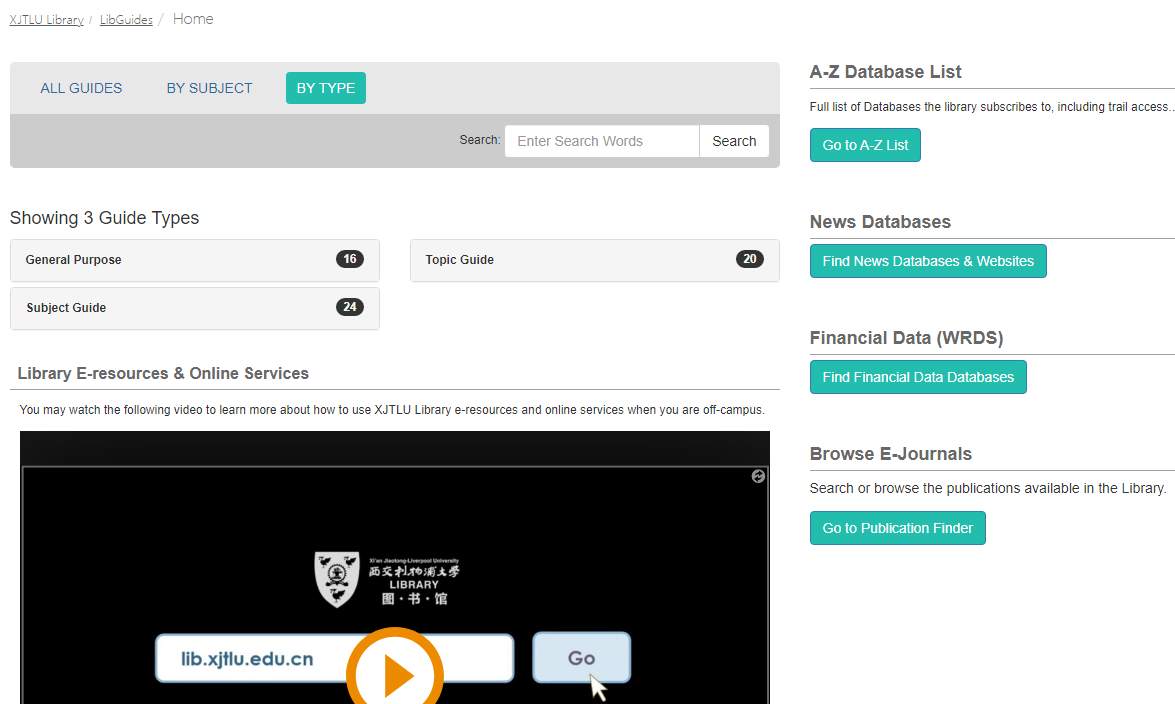 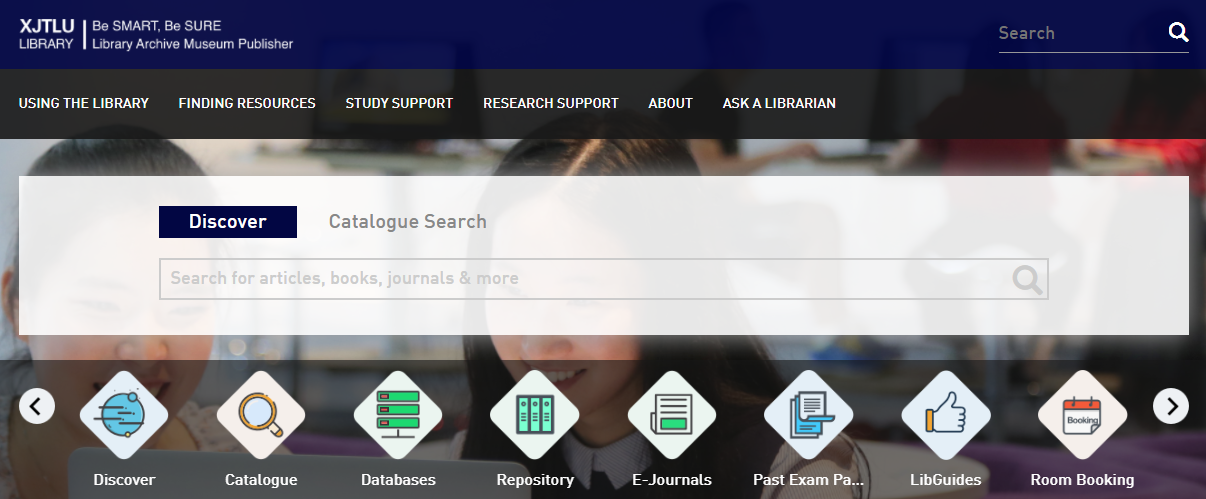 27
Information Literacy Education
For	more  Library  Education
details,	you	may	visit
Literacy
Information
Module	on	LM	Core
(https://core.xjtlu.edu.cn/course/vi  ew.php?id=905).
ELECTRONIC THESIS AND DISSERTATION SERVICE
Electronic Thesis and Dissertation (ETD) System
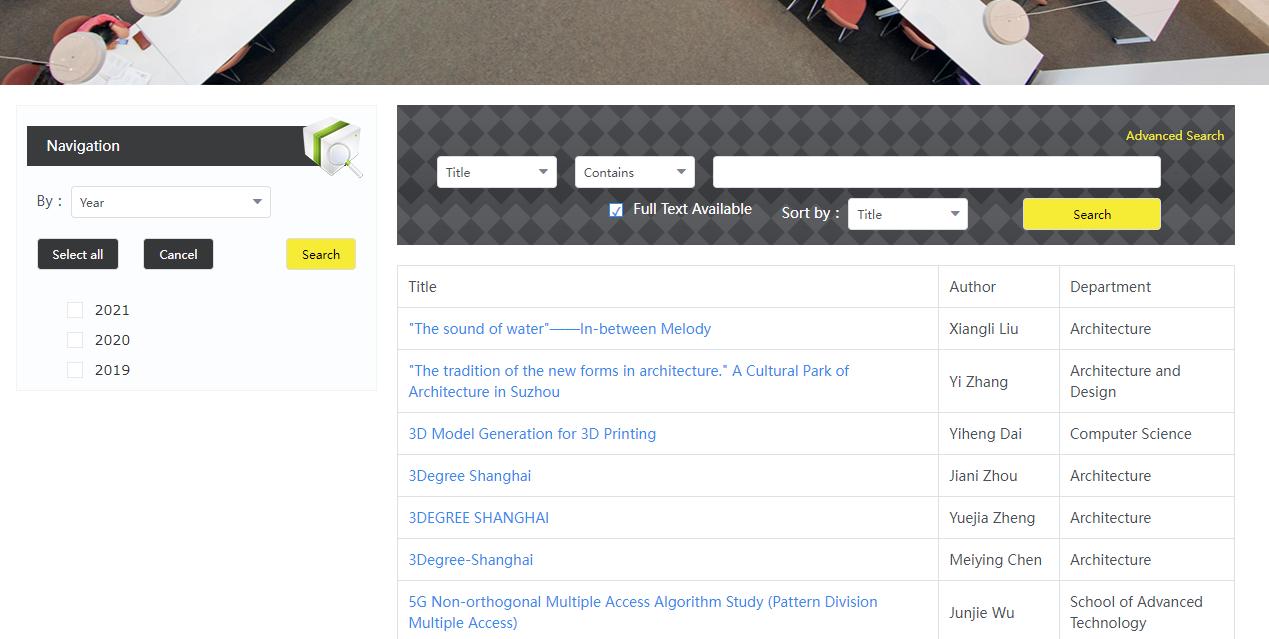 Since 2018, XJTLU Library has preserved the Final Year Projects (FYPs), dissertations and theses by all XJTLU graduates in Electronic Thesis and Dissertation (ETD) system, and available for students to view online.
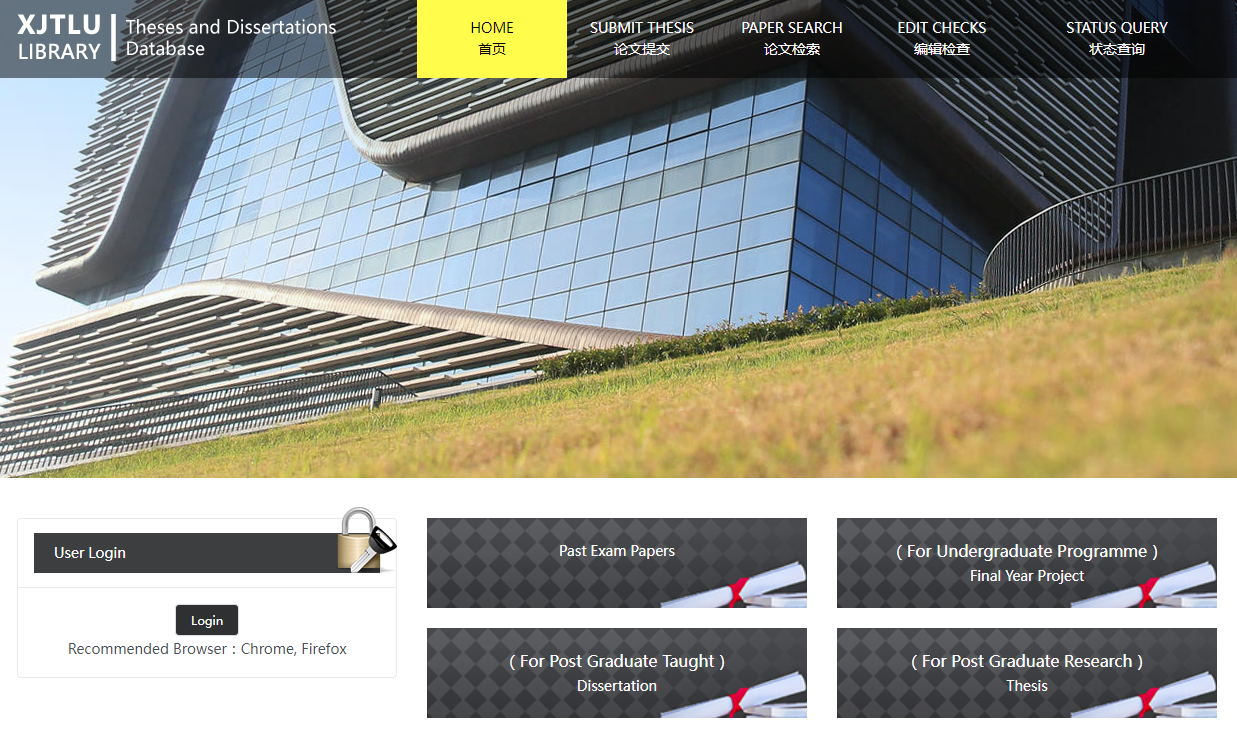 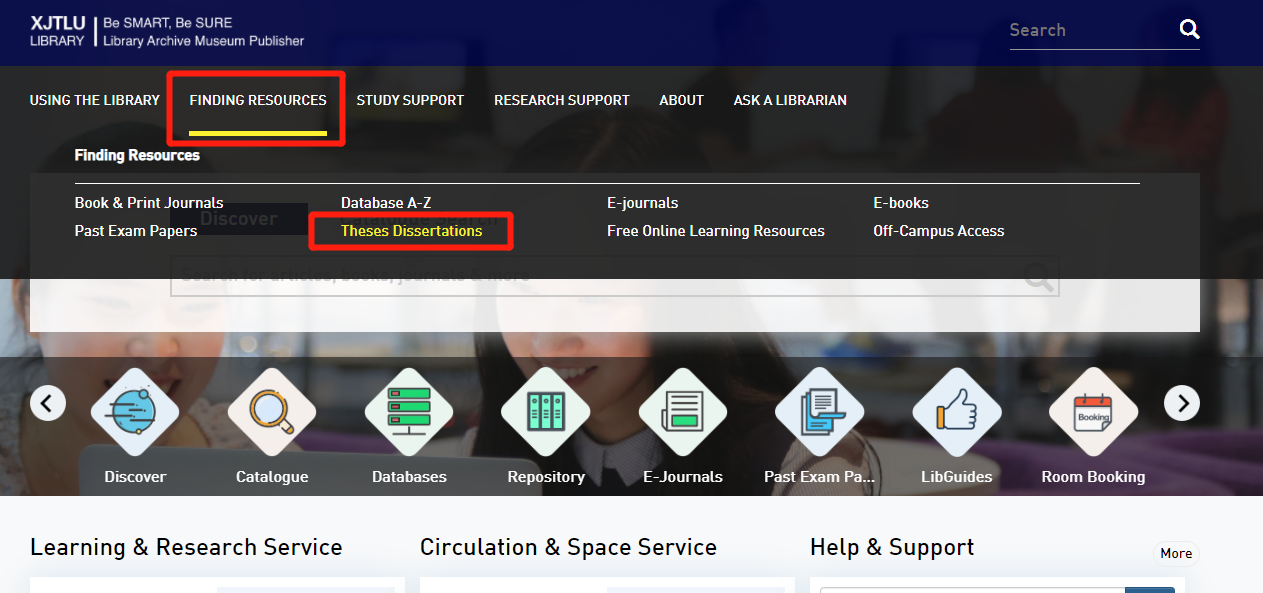 29
ELECTRONIC THESIS AND DISSERTATION SERVICE
Collect FYP/Dissertation Information and Full-text
According to Policy on the Preservation of FYPs, Dissertations and Theses, academic  departments/schools shall  take  responsibility  to  send communication  to  all  candidates about the requirement of FYPs/dissertations preservation, collect FYPs/dissertations  information and full texts.
30
LIBRARY SERVICES
Scholarly Communication
31
SCHOLARLY COMMUNICATION
A Metrics-Based Assessment of XJTLU’s Research Landscape
https://libguides.lib.xjtlu.edu.cn/sch_commun
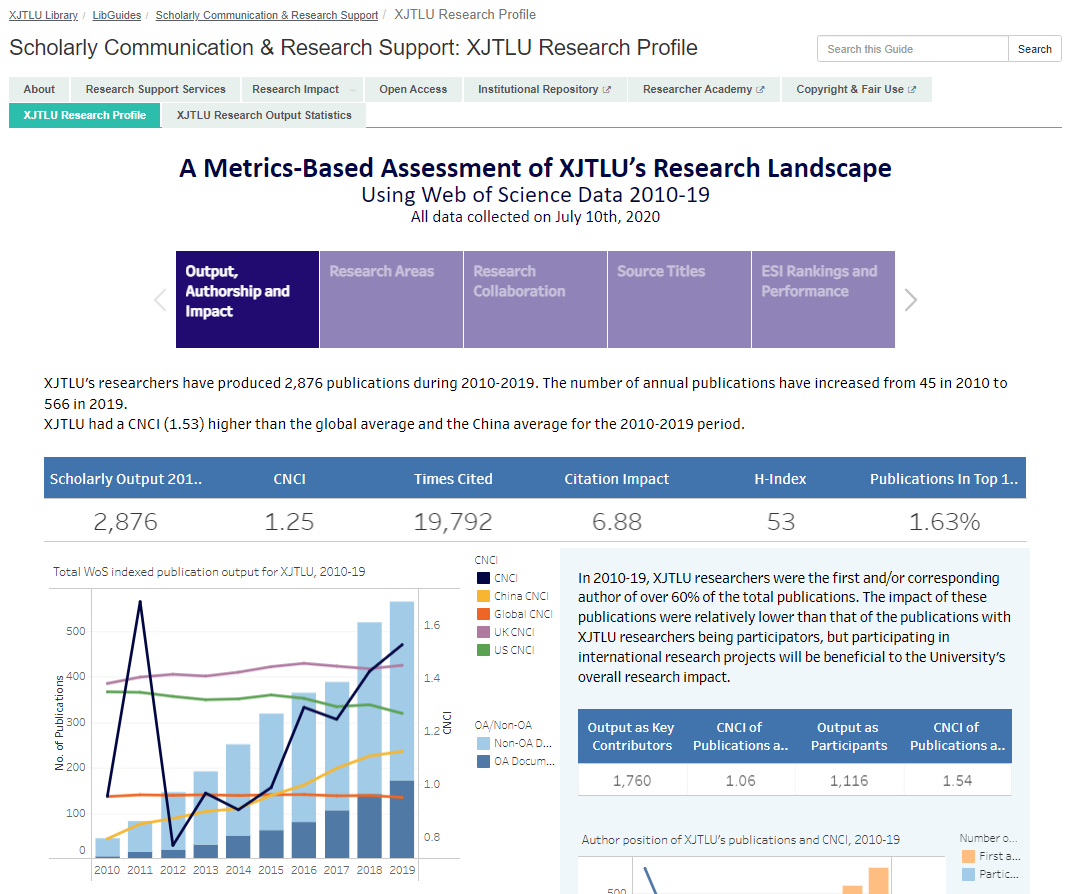 32
SCHOLARLY COMMUNICATION
Researcher Academy @ XJTLU Library
https://libguides.lib.xjtlu.edu.cn/researcher_academy
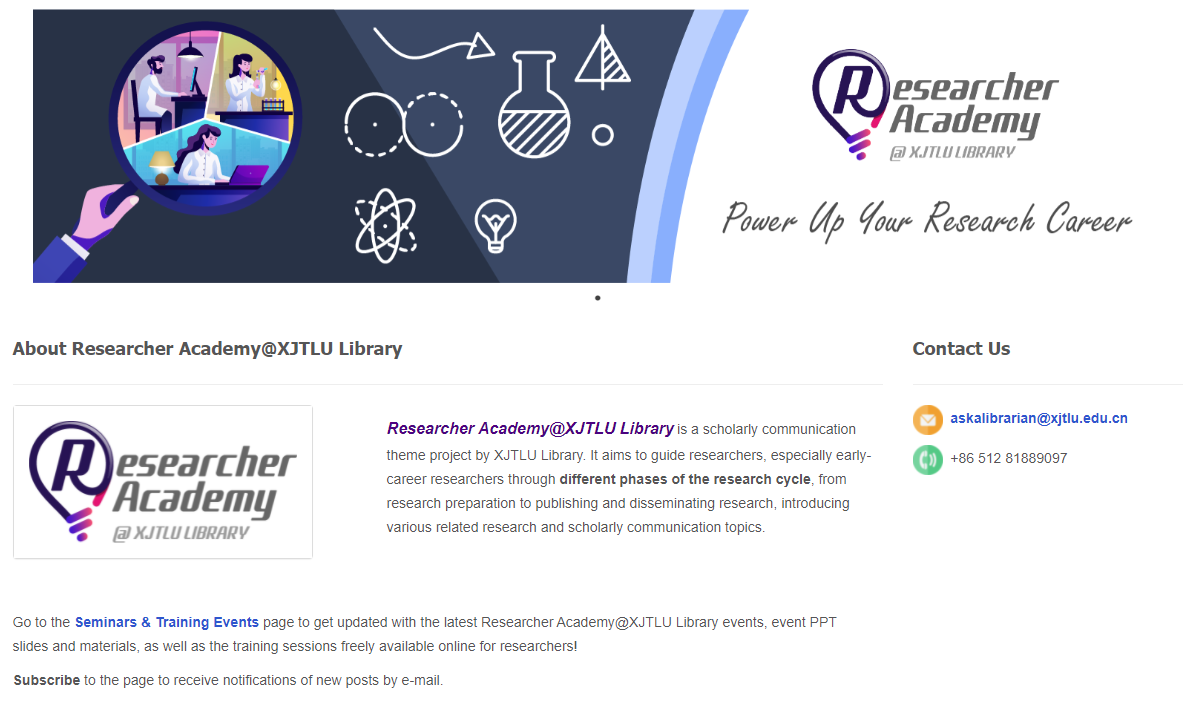 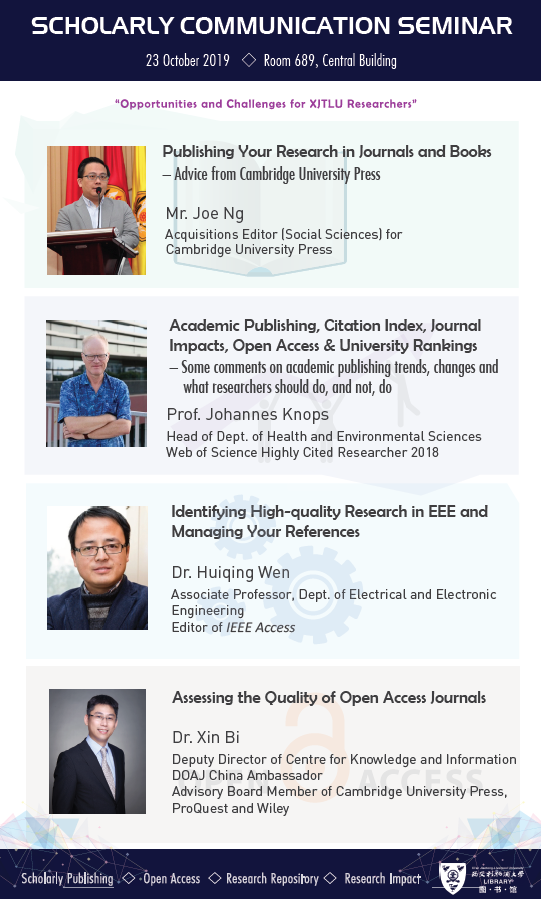 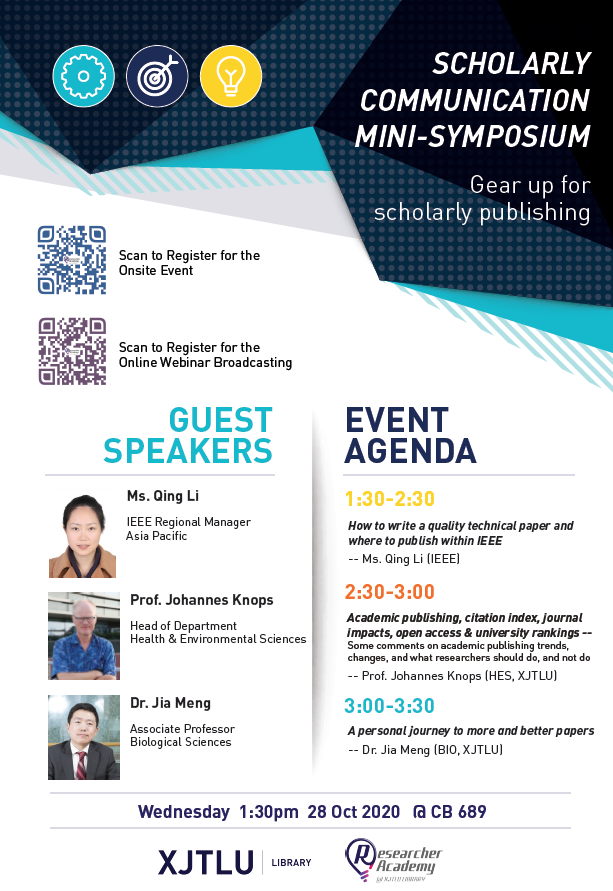 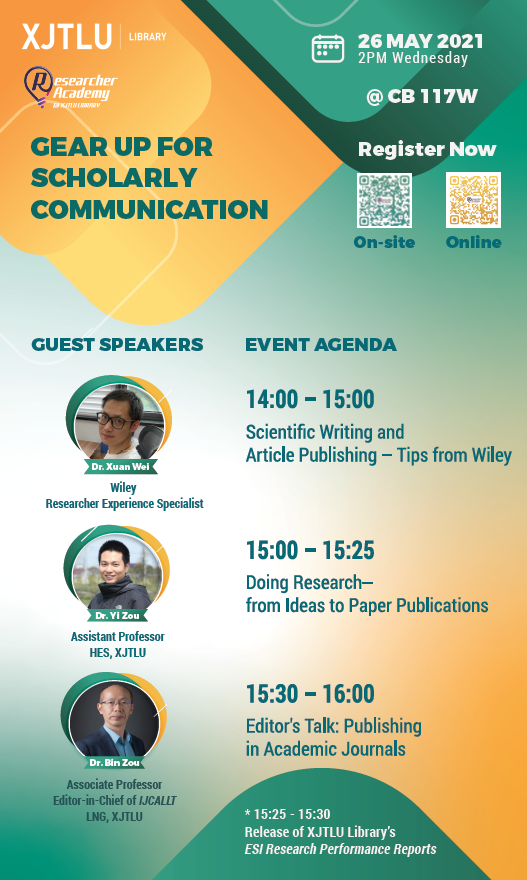 33
SCHOLARLY COMMUNICATION
Research Repository                                
https://ir.xjtlu.edu.cn/                                   * Only XJTLU affiliation
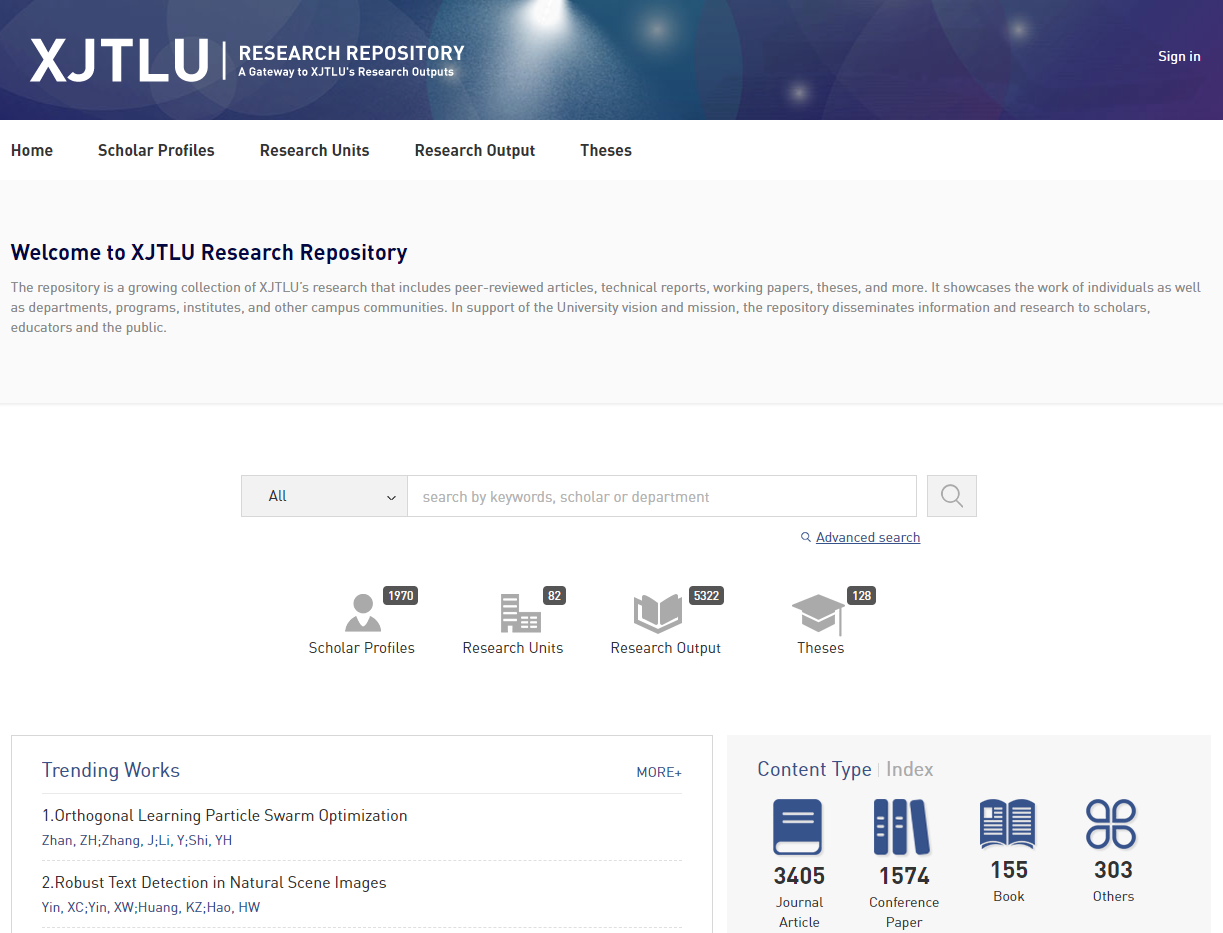 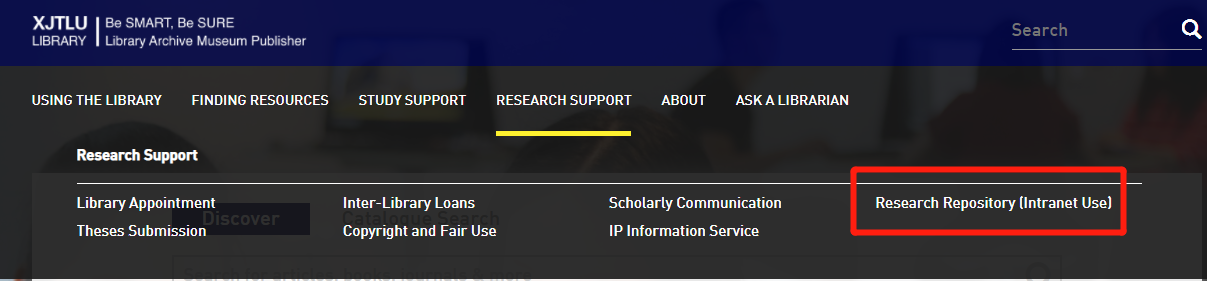 34
TEXTBOOK SERVICE
35
TEXTBOOK POLICY
In XJTLU, textbooks are assigned by module leaders with the approval of SLTC, while the Library places orders and distributes to students every semester. 


Textbook Category:

•  Mandatory Textbook: a required book in either print or electronic format for a module that students are obligated to purchase
•  Optional Textbook: a book in print that students can choose to purchase or not
•  Reference Textbook: a book in print that is considered additional or recommended reading by academic staff and is only purchased for Library’s collection where it can be offered for loan


https://lib.xjtlu.edu.cn/Study_&_Support/Textbooks_Service/Policy_On_Textbook_Provisions
36
[Speaker Notes: Textbook is essential for teaching. By textbook policy, there are three categories for module leaders. Mandatory textbook is a required book that students are obligated to purchase. Optional textbook is a book in print that students can choose to purchase or not. Reference Textbook is for Library’s collection. The link is the full-text of the policy.]
TEXTBOOK ORDERING AND DISTRIBUTION
How and when are textbook requests submitted:

Module leader should provide accurate information of textbook via e-Bridge 
Requests will be collected in WEEK 6&7 of each semester (Notice sent by the Library to LLOs)


When and where are textbooks distributed to students:

Time: three days before WEEK 1 in each semester
Venue: Textbook Service Centre (XJTLU Enterprise Park, near the north exist of the tunnel connecting the south and north campus)
37
[Speaker Notes: In accordance with the policy, Module leaders submit requests for next semester on e-Bridge in every Week 6&7.
Students will collect the textbooks three days before WEEK 1 each semester in Textbook Service Center. Library will inform students of the detailed arrangements by University Communications, Library WeChat official account, etc.]
DESK COPY
Desk copy is only provided for Mandatory and Optional textbooks. 

According to the requirement of internal and external audit, library offers desk copy collection service according to the module lecture and module information from Registry. 

Module lecturers can collect a Desk Copy by:

collecting it from Textbook Service Center in person one week before new semester begins;
contacting publishers directly if the Desk Copy is needed before the time stated above. 

The updated Publisher Representative List is available on https://lib.xjtlu.edu.cn/Study_Support/Textbook_Service
38
[Speaker Notes: Another important point for every academic staff is desk copy. Desk copy is the Mandatory and Optional textbook provided for the module lecturers free of charge. Module lecturers could collect desk copies from Textbook Service Center one week before the new semester begins, or from publishers directly if it’s needed earlier. As the Publisher Representative List may change over the time, we updated it on Library Website.]
CENSORSHIP OF TEXTBOOK
Both print books and e-books will go through the same ordering and importing procedures via State-owned Import and Export Company.

All the feedback of ordering status (available, print on demand and other special circumstances) is provided by State-owned Import and Export Company. 

The university strictly complies with the government policy to write, compile, publish, choose and purchase textbooks.
39
[Speaker Notes: In addition, all the textbooks, both hardcopy and e-copy, are purchased from State-owned Import and Export Company who also gives us feedback of price and ordering status. The university strictly follow the government policy to write, compile, publish, choose and purchase textbooks.]
E-TEXTBOOK
Ordering:

Not every textbook has an e-version. (decided by publishers)
E-textbook is for students to purchase, one student one access code, not the e-book in library collection.
Place the order in WEEK 1 for Compulsory modules and in WEEK 3 for Optional modules when the module size is finalized after module change.


Distribution:

As further instructions may requested on registration problems, network problems and other technical issues, module Leader/Convenor is responsible for distributing access codes to students.
40
[Speaker Notes: Since the outbreak of COVID-19, e-learning and e-book have drawn widespread attention. 
There are several points needed to be clarified. 
Not every textbook has an e-version. It’s decided by publishers. 
E-textbook is in the form of “one student one access code”, different from e-book in library collection. 
E-textbook is purchased in Week 1 for Compulsory modules and in Week 3 for Optional modules after the module size is finalized. 
4)   Module leader is responsible for access codes distribution and further instructions. Also, there might include some technical issues. Students can directly contact the third-party platform and publisher for help.]
Contact Channels
Any query, please contact us on LibAnswers (http://libanswers.lib.xjtlu.edu.cn ) or send  email to library-service@xjtlu.edu.cn

MORE DETAILS PLEASE REFER TO THE FOLLOWING CONTACT INFORMATION:

USER SERVICE DIVISION
Book Circulation / Common Space / Student Activity / Book Donation / Visit  Email: Lib-USD@xjtlu.edu.cn TEL: +86 (0)512 8816 1290/1291


ACADEMIC LIAISON AND REFERENCE DIVISION
Research Support / e-Resources / Inter-library Loan / Library Training and Teaching /  Reference Queries / Research Repository
Email: askalibrarian@xjtlu.edu.cn TEL: +86 (0)512 8816 6557


TEXTBOOK AND PUBLICATION DIVISION Textbook / Bookshop / Publication Consulting  Email: textbook@xjtlu.edu.cn TEL: +86 (0)512 8818 3205


COLLECTION DEVELOPMENT DIVISION Cataloguing / Acquisition / Technology  Email: Lib-CDD@xjtlu.edu.cn TEL: +86 (0)512 8816 1298
FOLLOW US
XJTLU Library WeChat
VISIT US
XJTLU Library Website